Welcome to 
COURT
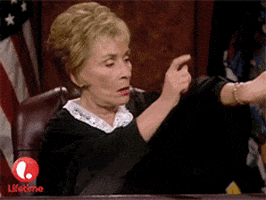 It’s time 
to work!
Defendant 1
Claim:
45.542 written in word form is forty-five and five hundred forty-two thousandths
Defendant 2
Claim:
6/10 written as a decimal is 0.06
Defendant 3
Claim:
3 to the power of 3 equals 9
Defendant 4
Claim:
87.98 written in expanded form is 80 + 7 + 0.9 + 0.08
Defendant 5
Claim:
54.07 < 54.070
Defendant 6
Claim:
705.98 rounded to the nearest tenth is 707
Defendant 7
Claim:
706.87
The 7 in the hundreds place is 10,000 times larger than the 7 in the hundredths place.
Defendant 8
Claim:
(4x8) x 2 = 63
Defendant 9
Claim:
These decimals are in order from greatest to least.

12.807, 12.6, 12.404, 12.003, 12.001
Defendant 10
Claim:
89.054 written in fraction form is
 
                   89    54
1,000
Defendant 11
Claim:
654.32 rounded to the nearest tenth is 654.3
Defendant 12
Claim:
5 x 5 x 5 x 5 x 5 = 
5 to the power of 7
Defendant 13
Claim:
7.08, 70.80, 77.8, 70.08

These are in order from least to greatest.
Defendant 14
Claim:
1.011 = 10.11
Defendant 15
Claim:
43.087 rounded to the nearest hundredth is 43.09
Defendant 16
Claim:
8.75 is halfway between 8 and 9
Defendant 17
Claim:
87.8 is 87 rounded to the nearest ones place.
Defendant 18
Claim:
605.302 written in expanded form is
600 + 5 + 0.3 + 0.002
Defendant 19
Claim:
43.23 is forty-three and twenty three thousandths written in word form
Defendant 20
Claim:
32.065 > 32.605
Defendant 21
Claim:
9 to the power of 2 = 81
Defendant 22
Claim:
65.100 = 
                     65   1
                             10
Defendant 23
Claim:
542.03 < 542.032